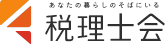 税理士による　租税教室
－歴史から見る我が国の「税」－
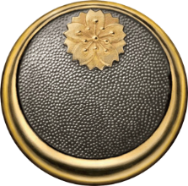 日本税理士会連合会
１．歴史から見る我が国の「税」
日本国憲法は、法による国民の『納税義務（30条）』と、課税は法に基づくこと『租税法律主義（84条）』を定めています。
納税の義務
　日本国憲法第30条は、国民に納税の義務を課したものとして国家による徴税の根拠です。税金は、国を維持し、発展させていくために欠かせないものです。そこで憲法では納税（税金を納めること）は国民の義務であることを定めています。この「納税の義務」は「勤労の義務」、「教育を受けさせる義務」と並んで、国民の三大義務の一つとされています。
租税法律主義
　国民の代表機関である国会が制定した法律に基づいて、租税が賦課・徴収されなければならないとする憲法上の原則です。これは、新たに税金をかけるにはそのための法律が必要というだけでなく、税金をかける対象は何か、税額をどう決めるのか、誰が納税するのか、といった課税要件や納税要件、さらには徴収の手続きや納税の方法も、法律によることを意味しています。
１．歴史から見る我が国の「税」
租税が今のような姿になるまで、税は様々な形で人々の生活に深くかかわってきました。
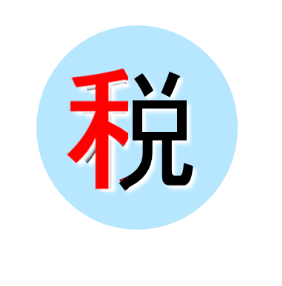 「のぎ」は稲穂を意味します

　　　　　　　　　　　　　「だ」は一部を抜き取る
　
　かつて、税金はおカネではなく、穀物で納めていました。
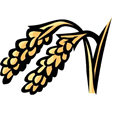 禾
兌
～税の誕生「魏志倭人伝」～
　「魏志倭人伝」に「租賦を収む。邸閣あり」とあり、弥生時代に既に税（食糧など）を集めて、収めていたことが記述されています。

【弥生時代の税】
　
　　　租　　「租」は収穫物の一部：穀物などを収めること

　　　賦　　「賦」は労役：労働力の提供


　　穀物の献納と労働力の提供からなる租税の形態が弥生時代後期末に既に存在したということです。
１．歴史から見る我が国の「税」
～新たな税制を目指す　公地公民～
税金が社会制度のなかに初めて組み込まれ、天皇制の権威と組織が全国的に確立しました。

　　公地公民の原則　…　朝廷は、班田収授法(はんでんしゅうじゅほう)に基づき人民へ口分田(くぶんでん)を与え、租税を納める義務を課しました。
大化の改新(645年)
～税制の確立　租・庸・調～
班田収授法により、人民には田を与える(口分田)代わりに、租・庸・調という税のほか、雑徭(ぞうよう)という労役が課され、我が国で初めて統一的な税制の仕組みが確立。
【飛鳥時代の税】
　
　　　租　　農民に課税され、収穫した稲を納めた税 （農民に口分田の収穫の３％を課税）。

　　　庸　　都に出て１年間に10日間働くか、または代わりに布で納めるというもの。

　　　調　　地方の特産物や海産物を都まで運んで納めた税。

　　 雑徭　 地元で１年間に60 日土木工事につくなどし、働くことで納めた税。
大宝律令(701年)
１．歴史から見る我が国の「税」
～税制の立て直し　「墾田永年私財法」～
　税が都に集められて、壮大な平城京が建築され、都を中心に華やかな文化が栄えました。
奈良時代の中期になると、重い税の負担に耐えかねた農民のうち、口分田を捨てて逃亡する者が現れ、次第に荒れた田畑が増加していきました。
このころの税は飛鳥時代と同じ租・庸・調・雑徭
朝廷は、新しく農地を開いた者に永久的に土地の私有を認め、税制の立て直しを図ろうとしました。
墾田永年私財法(743年)
しかし、貴族や寺社は、地方豪族と結んで大規模な墾田の開発を行って土地の私有化を進め、荘園を発生させる結果となったのです。
１．歴史から見る我が国の「税」
～荘園の発達　年貢・公事・夫役～
　11世紀になると、班田収授法が崩れ、大きな寺社や貴族の領有地である荘園が各地にでき(公地公民の制度が崩れはじめる)、農民に荘園を管理する領主から年貢、公事(くじ)、夫役(ぶやく)という税が課されました。

　荘園の経営に支えられて、都では国風の文化が栄え、華麗なる平安絵巻が繰り広げられました。
　

【平安時代の税】
　
　　 年貢　荘園領主・封建領主が農民に課した租税。原則として田の年貢は米、畑の年貢は現物と金納でした。

　　 公事　年貢・所当・官物と呼ばれた租税を除いた全ての雑税。糸・布・炭・野菜などの手工業製品や特産品を納めることを指します。

　　 夫役　労働で納める税。公事の中でも人的な賦課の部分を夫役と呼んで、その他の公事（雑公事とも呼ばれる）と区別したものです。
１．歴史から見る我が国の「税」
～経済の発達時期　座役～
　鎌倉時代は、守護や地頭、荘園領主などの保護の下で、経済が発達した時代で、農民には、年貢のほかに公事と夫役が課せられました。

　また、人々が集まる場所には市場が生まれ、それに伴い、商工業者が集まって「座（同業組合）」ができ、生産や販売を独占する代りに座役(ざやく)という税を、製品や貨幣で荘園領主に納めていました。

　荘園は、その後鎌倉幕府の守護地頭制によって次第に武家に課税権を侵略され、南北朝の動乱以後急速に衰退に向かい、豊臣政権の成立で消滅しました。


【鎌倉時代の税】
　
　　 座役　中世、販売の独占や関銭の免除などの特権を与えられる代わりに、本所である幕府・領主・寺社などから座に課せられた労役奉仕や市座銭などの税。
１．歴史から見る我が国の「税」
～新税の誕生　地子・段銭・棟別銭・関銭・津料～
　農民の年貢のほか、商工業の発展とも関連して新たな税の誕生が見られ、地子(ぢし)、段銭(たんせん)、棟別銭(むねべっせん)、関銭(せきせん)、津料(つりょう)という新しい税が課されました。

　幕府は、酒屋・土倉(高利貸)や質屋を保護するかわりに、税を取り立てて財源にしたのです。
　
【室町時代の税】
　
　　 地子　日本の古代・中世から近世にかけて、領主が田地・畠地・山林・塩田・屋敷などへ賦課した地代。賦課した地目に応じて田地子・畠地子・塩浜地子・林地子・屋地子などと呼ばれました。

　　 段銭　国家的行事や寺社の造営など、臨時の支出が必要な時に地域を限定(多くは国ごと)し、臨時に課された税。

　　 棟別銭  家屋の棟数別に課税された税。
　
　　 関銭　関所を通過する人馬や船、荷物などに対して徴収した通行税。

　　 津料　元来は津（港）の施設の管理・維持のための費用を調達するために賦課されましたが、後には寺社の修繕費などに充当するなどの様々な名目をつけて賦課されるようになりました。船の大きさや積荷の種類・積載量を基準に賦課されました。
１．歴史から見る我が国の「税」
～太閤検地と石高の課税～
天下を統一した豊臣秀吉は、1582年から７年間にわたり全国の田畑の広さを測る太閤検地を行い、それまでの農地の面積だけで年貢を決めるのではなく、土地の良し悪しや収穫高などを調べて農民に年貢を課しました。

　この検地の考え方および手法は、明治初期の税制である地租改正の導入の際にも踏襲されています。我が国の税制史に重要な変革をもたらした改革です。

　　　また、当時の税率は、二公一民で収穫の３分の２を納める高いものであったため、
　　　この頃から年貢は重くなり、農民一揆が頻発するようになりました。



【安土桃山時代の税】
　
　　 太閤　全国の土地の良し悪しを調べて、年貢を納めさせるために検地帳を作り、田
　　 検地　畑ごとに面積や石高(こくだか)、耕作者などを村別に登録したものです。
　　　　　　石高という農地の生産力に応じて税を課したのです。
太閤検地(1582年～)
１．歴史から見る我が国の「税」
～年貢確保と運上金・冥加金～
　荘園制が崩壊し、大名領国(藩)を単位とする封建体制が確立。田畑の収穫・石高に応じて農民に課税するシステムは、そのまま受け継がれ、年貢が税収のほとんどを占めていました。

　税率は、幕府が基準を決めていなかったので、大名ごとに異なっていて、四公六民とか五公五民といわれていました。「雑税(ぞうぜい)」といって各藩ごとにも税を課すようにもなりました。

　人足や馬を提供させる助郷役（すけごうやく）、清酒や醤油の製造、牛馬の売買などの商工業者に対する免許税や営業税である運上金(うんじょうきん)・冥加金(みょうがきん)が課税されるようになったのも、江戸時代の特徴です。
　
【江戸時代の税】
　
　　五公五民  収穫物の半分を領主の税収入とし、残り半分は農民の収入とする税率。
　　　　　　
　　 助郷役　街道の宿駅に応援の人足や馬を提供する税。
　
　　 運上金　一定の税率よる金納の営業税。水上・市場・鉱山・問屋運上などさまざまな種類がありました。

　　 冥加金　幕府や藩から営業を公認されたことに対する献金という性格のものでしたが、次第に税の一種となって率も定められ、毎年納めるようになりました。
１．歴史から見る我が国の「税」
参考
百姓一揆の頻発 
　江戸中期になると、農民が団結して、年貢の引き下げや不正代官の交代などを領主に要求する「百姓一揆」が多くなりました。特に、大飢饉に見舞われた享保から天明年間に増え、村役人や富農の屋敷を破壊するような暴力的な一揆が増えたのです。

　この時代の百姓一揆は、一般農民を指導者として広範囲の農民が団結した大規模な一揆となりました。多くの場合は指導者を厳罰に処し、武力で鎮圧しましたが、度重なる一揆によって、封建社会の基礎は大きくゆらいだのです。

（江戸時代の主な一揆） 
・郡上(ぐじょう)一揆（1754年～1759年）
美濃国（現在の岐阜県）郡上藩では、年貢の取り立て方法を従来の一定の年貢をとる「定免取り(じょうめんとり)」から、その年の出来高によって年貢を変える「検見取り(けみとり)」に変えることを命じました。
重税にあえいでいた農民たちは、江戸藩邸に願書を提出したり、登城途中の幕府老中にかご訴（直訴）等を行いましたが功をなさなかったため、やむなく江戸評定所の「目安箱」に訴状を入れました（箱訴）。
これらの農民たちの死罪覚悟の行為により、幕府も田沼意次や大目付により詮議を開始しました。その結果、幕府役人・郡上藩役人が罷免されました。直訴した農民には獄門・死罪・遠島の者もでました。藩主は処分され、新しい藩主が任命されることとなりました。　
この一揆は、藩主から農民まで、一揆にかかわる人すべてが処分を受けるという、類のない大事件でした。そして、百姓一揆が原因で幕府の首脳部まで処分を受けたのは、江戸時代を通じてこの事件だけでした。
１．歴史から見る我が国の「税」
～年貢から税金へ　所得税・法人税の創設～
年貢制度にかえて、地価に対して地租という税金を設定し、土地所有者に課税することにしました。

　米納による財政収入は、豊凶などの影響で米価が変動し極めて不安定で、その上、租税米を江戸まで運び、幕府の米蔵であった浅草御蔵に納めるまでに要する経費も莫大でした。
地租改正　明治6（1873）年
明治９（1876）年の貢租納入期限が迫った11月から12月にかけて、真壁郡と那珂郡で「地租の現物納」「租税延納」などを要求する大規模な農民一揆、地租改正反対一揆が起こりました。
これをきっかけに、三重県や愛知県でも農民一揆が起こり、明治新政府は最初に予定した地租の税率を下げざるをえませんでした（地価の3%→2.5%）。
所得税は、所得金額300円以上の人のみを対象とし、納税者は当時の人口の約0.3％しかいなかったため、『名誉税』とも呼ばれていました。
所得税創設　明治20（1887）年
法人所得税創設 ※  明治32（1899）年
※当初は所得税の一種とされていた
１．歴史から見る我が国の「税」
福澤諭吉「学問のすすめ」に見る税の約束
政府は法令を設けて悪人を制し善人を保護す。是即ち政府の商売なり。この商売を為すには莫大の費（つひえ）なれども、政府には米もなく金もなきゆゑ、百姓町人より年貢運上を出して政府の勝手方を賄はんと、双方一致の上、相談を取極めたり。
是即ち政府と人民との約束なり。＜二編抜粋＞
福澤諭吉（1835-1901）明治時代の啓蒙思想家・教育家。慶應義塾大学創設者
≪訳≫「政府は法令を設けて悪人を取り締まり、善人を保護する。しかし、それを行うには多くの費用が必要になるが、政府自体にそのお金がないので、税金としてみんなに負担してもらう。これは政府と国民の双方が一致した約束である。」

『学問のすすめ（二編）』は“平等”と“政府と個人の関係”について触れています。
　「平等とは地位も収入も同じにすることではない。そこには当然個人差がある。」これは法律の範囲内で暮らしを良くするチャンスが同じだという話です。「政府と個人の関係は、どちらが上ということはないが、ただし国民が無知だと自然と厳しい政府ができあがる。だから勉強をして、知識と道徳を身に付けなさい。」という話になっています。
「大日本帝国憲法」＜明治22（1889）年発布＞に明記
１．歴史から見る我が国の「税」
所得税
■所得税の歴史
１．歴史から見る我が国の「税」
所得税
■所得税の税率構造の推移
（注）昭和49年及び59年については賦課制限があります。
個人に課税される税金であり、担税力の源泉を、所得、消費及び資産と区分した場合に、所得に対して課される税金。法人税と並び日本の租税体系の中心となる国税です。

　所得は金銭だけでなく、「人が得た経済的利得」であり、物や権利も含まれ、具体的に所得を大きく分類すると10種類に分けられます。10種類の所得は、一時所得および雑所得を除くと、①資産性所得、②資産勤労結合所得、③勤労所得に大別されます。
１．歴史から見る我が国の「税」
法人税
■法人税の歴史
１．歴史から見る我が国の「税」
法人税
■法人税率の推移
（注） 中小法人の軽減税率の特例(年800万円以下）について、平成21年４月１日から平成24年３月31日の間に終了する各事業年度は18％、平成24年４月１日前に開始し、かつ、同日以後に終了する事業年度については経過措置として18%、平成24年４月１日から令和5年３月31日の間に開始する各事業年度は15％。
（※） 昭和56年3月31日の間に終了する事業年度については年700万円以下の所得に適用。



出典：財務省ＨＰ「法人課税に関する基本的な資料（令和６年３月現在）」
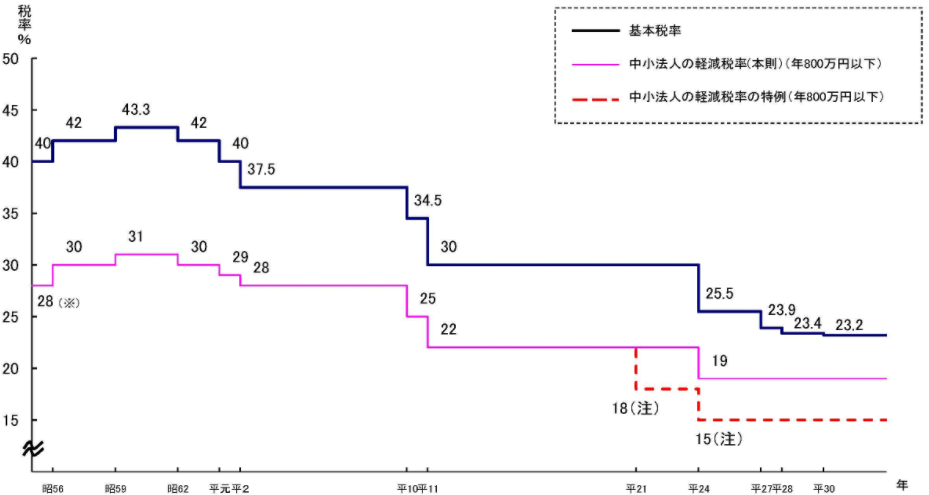 法人（株式会社・有限会社・協同組合など）が得た所得（別段の定めがあるものを除き売上げから必要経費などを差引いた額）に課税される税金であり、個人の所得に課税される所得税と並び、日本の租税体系の中心となる国税です。
　法人の所得にかかる税には、法人事業税、法人住民税（地方税）、地方法人税（国税）などがあり、これらの税も一緒に課税されることとなります。
　法人税は原則として黒字法人のみが支払い、赤字法人には課税されないため、景気後退においては赤字法人が増加し、法人税収は大幅に低下することがあります。
１．歴史から見る我が国の「税」
～新税の誕生～
　所得税と営業税を中心に税制整理が行われ、免税点の引き上げ、勤労所得控除などが新設されました。戦費調達のため、清涼飲料税、営業収益税、登録税、相続税などの新税も創設されるなど増税が続きました。 
　一方で、現在ある税の仕組みができ始めたのもこの頃です。大正９（1920）年の所得税の改正では、扶養家族控除新設や免税点引き上げなどが行われ、少額所得者の負担が軽減されました。第一次世界大戦の好況により法人所得税額が増加し、大正５（1916）年には個人所得税額を上回りました。
　大正末期には個人納税義務者は180万人に達し、昭和初期には「所得税」は国税収入の20％近くを占めていました。
～経済の発展と税～
□ 昭和15（1940）年：所得税が分類所得税と総合所得税の二本立てとなり、分類所得税は①不動産②配当利子③事業④勤労⑤山林⑥退職の６種類に分けられました。
□ 昭和17（1942）年：税理士法の前身である税務代理士法が制定されました。
□ 昭和21（1946）年：新憲法が公布され、教育、勤労に並ぶ三大義務の一つとして納税の義務が設けられたほか、「租税法律主義」が取り入れられました。 
□ 昭和22（1947）年：申告納税制度が導入されました。
□ 昭和25（1950）年：シャウプ博士の勧告に基づく税制改革が行われました。
□ 昭和26（1951）年：税務代理士法を抜本的に見直した税理士法が制定されました。
□ 昭和63（1988）年：抜本的税制改革が実施され、消費税が創設されました。
１．歴史から見る我が国の「税」
■「教育を受けさせる義務」　　　■「勤労の義務」　　　■「納税の義務」
　　　（第26条）　　　　　　　　　（第27条）　　　　　（第30条）
《租税法律主義の内容》
（１）課税要件法定主義
　　課税要件のすべてと租税の賦課・徴収の手続きは法律によって規定されなければならない。
（２）課税要件明確主義
　　課税要件および租税の賦課・徴収の手続きに関する定めを為す場合に、その定めはなるべく一義的で明確でなければならない。
（３）合法性の原則
　　課税要件が充足されている限り、租税行政庁には租税の減免の自由はなく、また租税を徴収しない自由もなく、法律で定めたとおりの税額を徴収しなければならない。
（４）手続的保障原則
　　租税の賦課・徴収は公権力の行使であるから、それは適正な手続きで行われなければならない。
１．歴史から見る我が国の「税」
担税力に即した課税
　税負担は各人の担税力に応じて配分されるべきであるというものです。
　　　※担税力の基準は＜所得・財産（資産）・消費＞の三つで判定します。
　　　　　⇒水平的公平と垂直的公平
　　　　①水平的公平…等しい能力のある人には等しい負担を求める
　　　　②垂直的公平…負担能力の大きい人により大きな負担をしてもらう
　　　※ 税負担は、所得税を中心にしながら、これに財産税及び消費税を適度に組み合わせ（タックス・ミックス）、バランスのとれた税制の構築が望ましい。
１．歴史から見る我が国の「税」
昭和25（1950）年　シャウプ勧告による税制改革
現在日本の税制の基礎は戦後間もない昭和25（1950）年に行われた税制改革によって確立されました。この改革に大きな影響を与えたのがアメリカの財政学者カール・Ｓ・シャウプ（Carl Summer Shoup, 1902-2000）です。
　シャウプによる勧告書の基本原則は、昭和25（1950）年の税制改正に反映され、より現状に即した調整が加えられ、国税と地方税にわたる税制の合理化と負担の適正化が図られました。
　所得税を税制の根幹に据え、基礎控除額を引き上げて負担の軽減を図ると同時に、その減収分は高額所得者へ富裕税として課税されました。
　また、申告納税制度の水準の向上を図るための青色申告制度や、容易で確実な納付のための納税貯蓄組合制度も導入されるなど、シャウプ勧告は、戦後の税制の基本となりました。
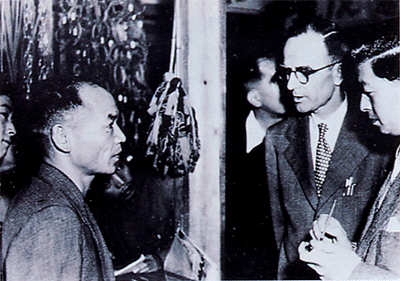 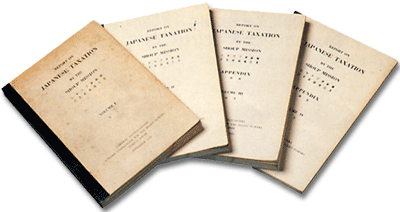 昭和24 (1949) 年（福岡県福岡市）商店主と税金について語るシャウプ博士
シャウプ勧告書


出典：国税庁、租税史料ライブラリー「シャウプ勧告と税制改正」
１．歴史から見る我が国の「税」
消費税
■消費税の歴史
消費税私たちにとって最も身近な税金です。国内で行われる商品販売、サービスの提供等ほとんどの取引に対して（原則的に）課税されます。
　消費税が創設されたのは昭和63（1988）年12月で、翌平成元（1989）年４月１日から税率3%で実施され、平成９（1997）年４月１日より税率が５%、平成26（2014）年４月１日より８％、令和元年（2019）年10月１日からは、消費税率が10％ （消費税7.8%＋地方消費税2.2%）に引き上げられ、あわせて軽減税率制度（税率８％（国税6.24％＋地方税1.76％））が導入されました。
　令和５（2023）年10月から適格請求書等保存方式が導入されました。
１．歴史から見る我が国の「税」
消費税
■消費税制度改正の歩み
（注）免税点制度は、上図のほか平成23年度税制改正においても一部改正されています。
創設時
平成１５年改正
平成３年改正
平成６年秋の
税制改革等
社会保障・
税一体改革
税率
６.３％ （地方消費税と合わせて８％）
複数税率の導入
８%（国税6.24%、
　　　地方税1.76%）
10%（国税7.8%、
　　　　地方税2.2%）
３％
４％ 
地方消費税創設(１％)
７.８％ （地方消費税と合わせて１０％）
令和元年１０月から
適格請求書等
保存方式
区分記載請求書等保存方式
仕入控除額
請求書等保存方式
帳簿方式
免税点制度
適用上限
3,000万円
1,000万円
（資本金1,000万円以上の
新設法人は不適用
※設立当初の2年間に限る）
（課税売上高５億円超の事業者が
設立する新設法人は不適用
※設立当初の2年間に限る）
簡易課税制度
適用上限５億円
２億円
４億円
5,000万円
みなし仕入率
６区分
みなし仕入率
２区分
みなし仕入率
４区分
みなし仕入率
５区分
申告納付
中間申告の
基準年税額の引下げ　　

（中間申告の基準年税額）
48万円超400万円以下　年１回
400万円超　　　　　　　 　年３回
中間納付と
確定申告の年２回

（中間申告の基準年税額60万円超）
中間申告納付回数を年３回に
増加（確定申告と合わせ４回）

（中間申告の基準年税額）
60万円超500万円以下　年１回
500万円超　　　　　　　 　年３回
中間申告納付回数を年11回に
増加（確定申告と合わせ12回）
（中間申告の基準年税額）
48万円超400万円以下　　  年１回
400万円超4,800万円以下　年３回
4,800万円超　　　　　　　　　年11回
任意の中間申告
（年１回）を追加

（中間申告の基準年税額48万円
以下の事業者が対象）
価格表示
総額表示を義務付け
使途
福祉目的化
社会保障財源化
１．歴史から見る我が国の「税」
～経済の発展と税～
□ 平成元（1989）年：商品の販売やサービスの提供に対して３％の税金を納める消費税の導入や所得税の減税などを含む大幅な税制の改革が行われました。
□ 平成３（1991）年：法人臨時特別税、石油臨時税及び地価税が創設されました。
□ 平成４（1992）年：法人特別税の創設と過少資本税制が導入されました。
□ 平成５（1993）年：青色申告特別控除制度が創設されました。
□ 平成９（1997）年：消費税率が５%に引き上げられました。
□ 平成10（1998）年：たばこ特別税が創設されました。
□ 平成11（1999）年：所得税の最高税率引き下げ。
□ 平成13（2001）年：新住宅ローン減税制度が創設されました。
□ 平成14（2002）年：連結納税制度が創設されました。
□ 平成16（2004）年：「国税電子申告・納税システム（ｅ-Ｔａｘ）」の導入。
□ 平成17（2005）年：「地方税ポータルシステム（ｅＬＴＡＸ）」の稼働開始。
□ 平成20（2008）年：住宅の省エネ改修促進税制が創設されました。
□ 平成21（2009）年：自動車重量税免除及び軽減措置（エコカー減税）が実施されました。
□ 平成23（2011）年：３月11日東日本大震災の被災者等に対する税制上の措置が講じられました。
□ 平成26（2014）年４月：消費税率が８％に引き上げられました。また、地方法人税(国税)が創設
　　　　　　　　　　　　　 されました（10月１日開始事業年度から）。
□ 令和元（2019）年10月：消費税率が10％（消費税7.8％＋地方消費税2.2％）に引き上げられ
　　　　　　　　　　　　　ました。また、あわせて軽減税率制度（税率８％（国税6.24％＋地方税
　　　　　　　　　　　　　1.76％））が導入されました。
□ 令和５（2023）年10月：適格請求書等保存方式が導入されました。
２．税理士の役割
税理士は、法律によって国から資格を与えられた税務に関するスペシャリストです。
昭和17（1942）年に税理士法の前身である「税務代理士法」が制定された。
昭和26（1951）年に税務代理士法を抜本的に見直した「税理士法」が制定され、今日に至っている。
税理士制度